UE 2.4 S1Processus traumatiquesPromotion 2023/2026
DR NERGHES
CHIRURGIEN ORTHOPEDISTE TRAUMATOLOGUE
CENTRE HOSPITALIER DE SARREBOURG
Fracture de la hanche
Fracture du col femoral			Fracture pertrochanteriene
	-classification Garden
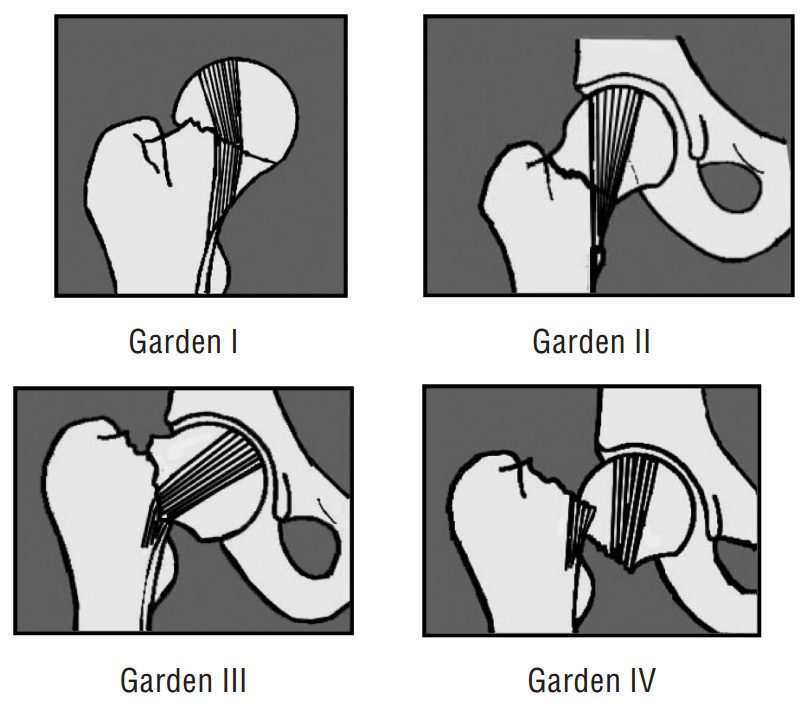 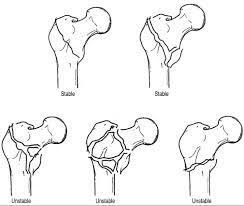 Différents traitements
Chirurgical – fr col

	PROTHESE/VIS
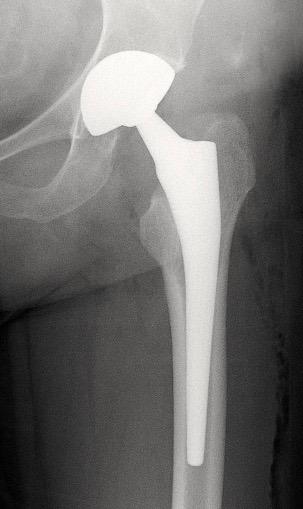 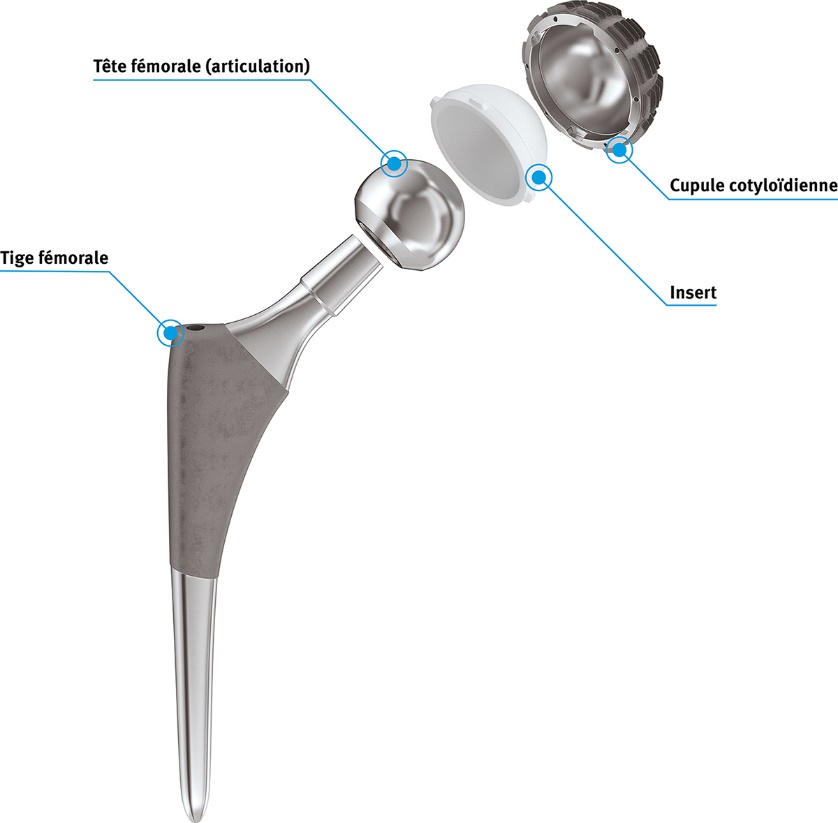 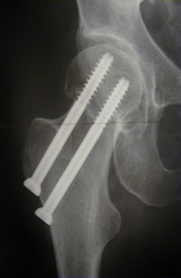 Chirurgical – fr pertroch
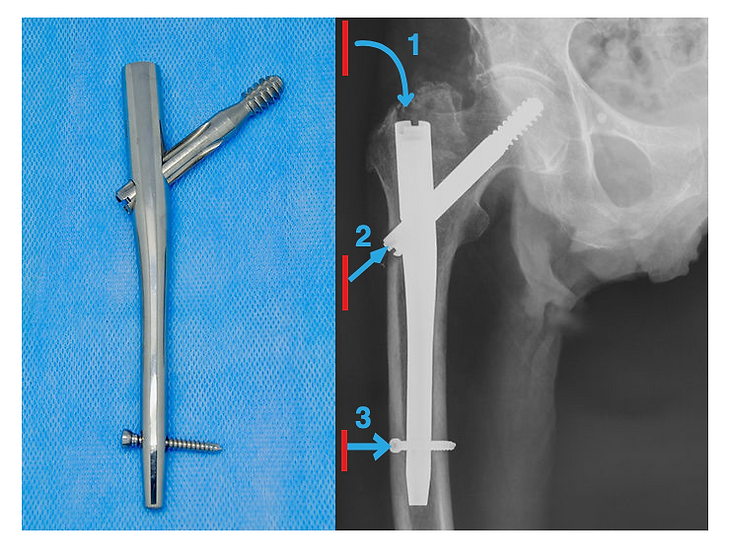 Fracture de la diaphyse fémorale
Le + long et le + robuste des os
Entouré des muscles les + puissants
Trauma violent	(AVP, moto, chute d’un toit…)
Souvent dans le cadre d’un polytrauma
Choc
, Dans le cadre du polytrauma
, Par la simple hypovolémie liée au saignement péri-fract
paleur-sueur-envie boire-polypnée-tachycardie, TA inf 80  mm Hg
5
Fracture de la diaphyse fémorale
] Radiographie (Rx)
, Fémur en entier	F + P  (artic sus et s/s jacentes)
, Bassin F
, (Poumons pré-op)
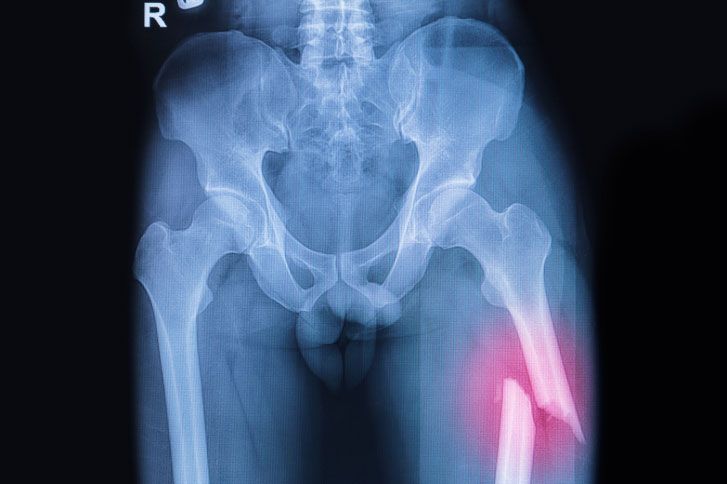 6
Fracture de la diaphyse fémorale
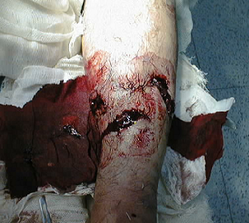 ] Complications Initiales
, Ouverture cutanée
, L. Vs (surtout au 1/3 inf)
, L. N

] Complications secondaires
, Embolie graisseuse
7
Embolie graisseuse
Obstruction des vaisseaux pulmonaires et  systémiques par des emboles graisseux provenant  initialement de la moelle osseuse (embole=largage  de matériel dans la circulation sanguine)
Diagnostic souvent difficile du fait de sa présentation  clinique polymorphe et de l'absence d’examen  paraclinique spécifique
Manifestations respiratoires, neurologiques et  cutanées
Hyperthermie, tachycardie, polypnée, cyanose
Traitement reste avant tout préventif (immobilisation,  analgésie, stabilisation)
8
Fracture de la diaphyse fémorale
Traitement
, Orthopédique
Traction
, Chirurgical
Plaques
Clous
Fixateur Externe
9
Fracture de la diaphyse fémorale
Traitement  Chirurgical
10
Chirurgie délabrante
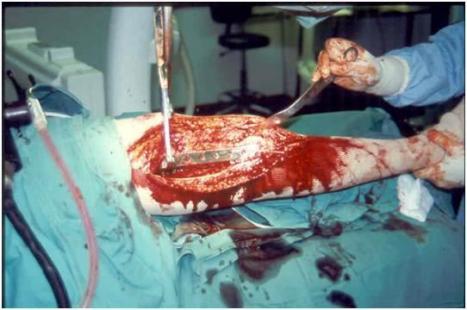 Fracture de la diaphyse fémorale
] Petit Enfant
, Traction au Zénith  3 semaines
Platre dorso-pelvi-pédieux  3 semaines
puis
12
Fracture de la diaphyse Fémorale
] Grand Enfant (>6ans)
,	enclouage centro-médullaire  élastique stable	(ECES)
(Technique de Métaizeau)  Appui vers 4 sem
13
Fractures de l’extrémité distale du fémur
] Supra-condyliennes
] Sus et intercondyliennes
] Unicondyliennes
RETENTISSEMENT ARTICULAIRE
14
Fractures de l’extrémité distale du fémur
Trauma violent (AVP, AT…)
Mécanisme
, Direct : chute sur le genou, impact direct
, Indirect : chute de hauteur, tableau de bord

Radiographie
, Genou Face + Profil
, Bassin Face
, (Poumons pré-op)
15
Fractures de l’extrémité distale du fémur
] Complications
, Ouverture
, Vaisseaux sanguins (A. Poplité)
, Nerfs
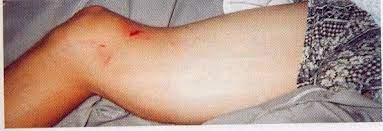 16
Fractures de l’extrémité distale du fémur
] Traitement
, Traction
, Chirurgie
17
Fractures de l’extrémité distale du fémur
] Traitement
,	Pb de la raideur du genou
18
Fractures de la rotule
Chutes sur le genou
Contusions directes
(tableau de bord…)
19
Fractures de la rotule
] Pièges
>> Fragmentation de la rotule
>> Patella bi-partita
20
Fractures de la rotule
] Haubannage-cerclage
21
Fractures de la rotule
] Séquelles par mauvaise congruence articulaire
22
Fractures de l’extrémité proximale	du  tibia
] ACCIDENT DE LA VOIE PUBLIQUE
, Chute d’un lieu élevé
(Compression verticale + composante de valgus ou de  varus)
, Sport (torsion)


Association fréquente à	des  lésions ligamentaires
23
Fractures de l’extrémité	proximale  du tibia
] Radiographie
] IRM
(ligaments,  ménisques)
24
Fractures de l’extrémité proximale	du  tibia
] Complications
, Ouverture cutanée
, Lésions ligamentaires
, Lésions vasculaires (Artère Poplitée)
, Lésions nerveuses (Nerf Sciatique Poplité Externe)
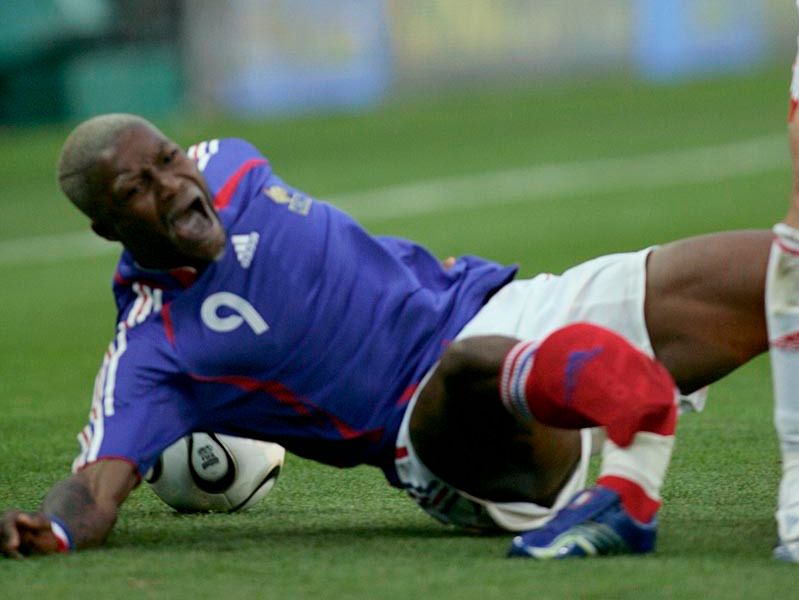 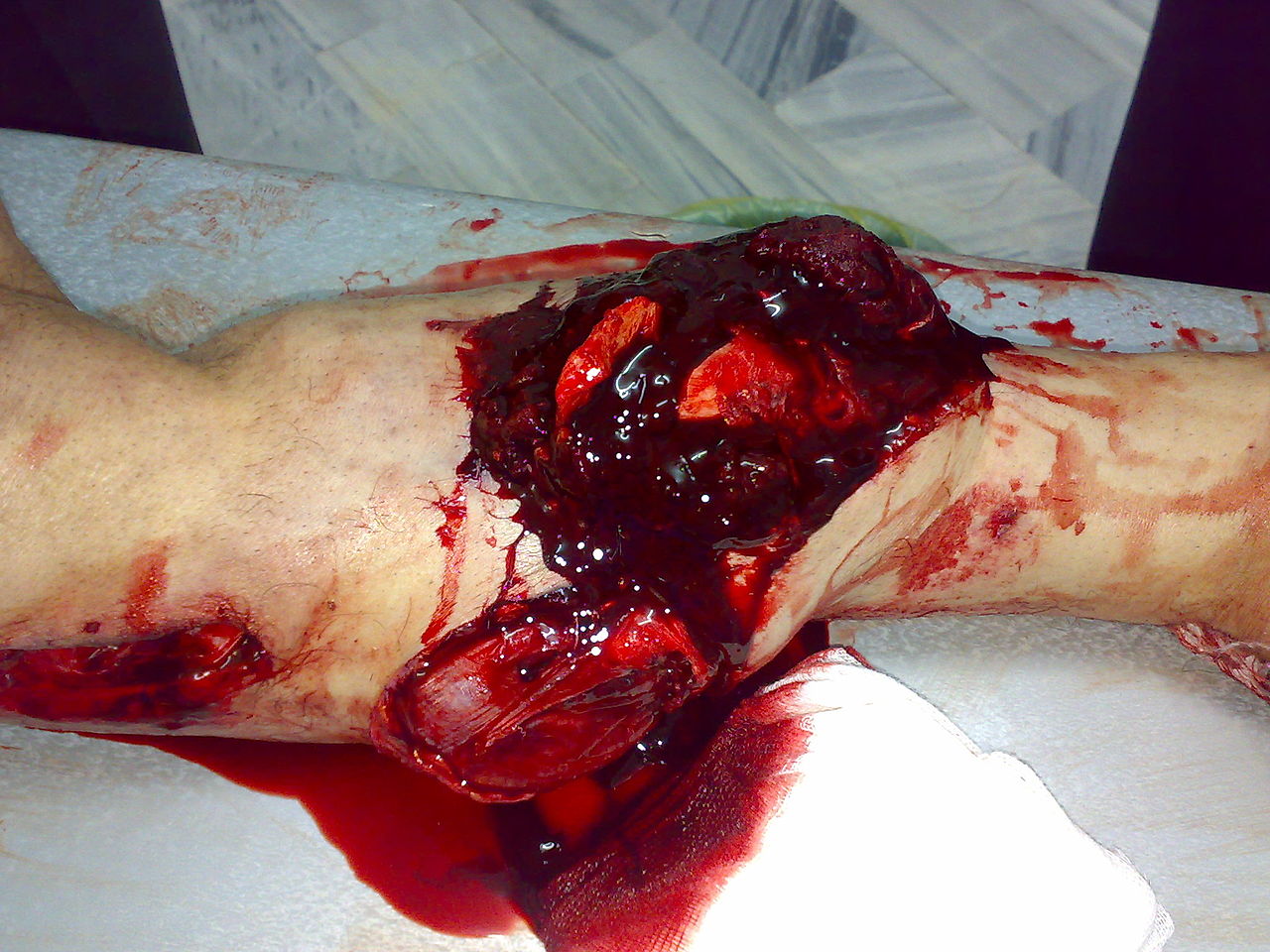 25
Fractures de l’extrémité proximale	du  tibia
] Traitement
ou
Risque de raideur articulaire
26
Rupture des ligaments du genou
27
Rupture des ligaments du genou
Concerne essentiellement le pivôt central siège  des ligaments croisés : antérieur (LCA) et  postérieur (LCP)
Le contrôle de la stabilité antérieure du genou est  dû au LCA qui est le premier ligament à se rompre  lors des sollicitations brutales	postéro-antérieures.
Le contrôle de la stabilité postérieure du genou  est dû au LCP. Il se rompt dans les traumatismes  antéro-postérieurs en flexion. Il apparaît alors un  tiroir postérieur de 10 mm, au moins.
Le contrôle de la stabilité latérale du genou est  dû au ligaments latéral interne (LLI) pour le valgus et  au ligament latéral externe (LLE) pour le varus.
24
Rupture des ligaments du genou
Les traumatismes les plus fréquents sont des  torsions
Elles surviennent en plein appui du pied au sol,  avec une composante de varus ou de valgus qui  peut être accentuée par un élément extérieur (le  poids d'un adversaire, par exemple).
Certains sports sont fréquemment responsables de  ce genre de lésions
29
Rupture des ligaments du genou
] Entorses graves
, Soit rupture d'un ligament périphérique (gravité  moyenne)
, Soit rupture des croisés et de plusieurs ligaments lat  (entorse grave)
, Les ruptures des ligaments croisés sont très souvent  méconnues par le premier examinateur du blessé  (souvent par ignorance des tests cliniques de rupture)  ce qui explique de nombreuses erreurs  thérapeutiques.
, L'interrogatoire retrouve souvent la notion d'une  impression de craquement, bien perçu lors de  l'accident, et d'un déboîtement du genou. Parfois on  a une sensation immédiate d'instabilité avec sensation  de "patte folle"
30
Rupture des ligaments du genou
Entorses Internes
, Mécanisme fréquent de  Valgus-Flex-Rotation Externe
La rupture des croisés survient lors d’une grande  amplitude de bâillement

Entorses Externes
, Mouvement de Varus-Flexion
- Rotation Interne
> Rupture du LCA puis des  formations externes
31
Rupture des ligaments du genou
Entorses en hyper-extension
Shoot dans le vide > rupture isolée LCA
32
Rupture des ligaments du genou
Examen clinique	(Comparatif)
hémarthrose  points douloureux
laxité en valgus (ouverture
articulaire en dedans lorsque l’on porte la jambe  vers l’extérieur) et en varus

laxité en tiroir
(mobilisation de la jambe vers  l’avant ou vers l’arrière sur
un genou fléchit)
tests dynamiques (Lachmann,  ressaut ant-lat)
(spécifiques des lésions des croisés)
29
Rupture des ligaments du genou
Examens Complémentaires
, Radiographie
Recherche des arrachements
osseux
Clichés dynamiques
, IRM
34
Rupture des ligaments du genou
] Examens Complémentaires
, Radiographie
, IRM
Visualise
Ligaments
Ménisques
cartilage
35
Rupture des ligaments du genou
] Examens Complémentaire
, IRM
36
Traitement des entorses bénignes
Immobilisation courte (antalgique)
Kinésithérapie précoce
] Reprise du sport avec  orthèse protectrice
37
Rupture des ligaments du genou
] Traitement chirurgical
, Suture des
éléments périphériques
, Plastie ligamentaire  des croisés
38
ATTENTION
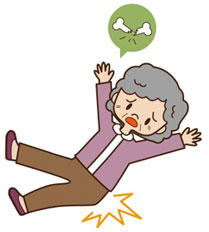 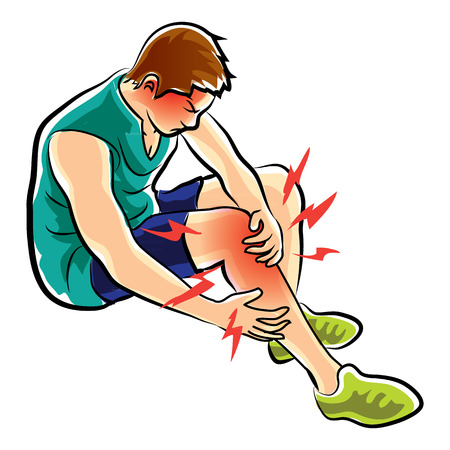 Merci pour votre attention
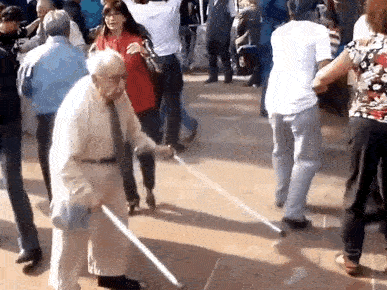